MadeBYMe
Historien om strikkemagasinet som ville ut i verden

* Motestrikk * heklede kreasjoner * søm  * inspirert av de internasjonale designernes trendvisninger
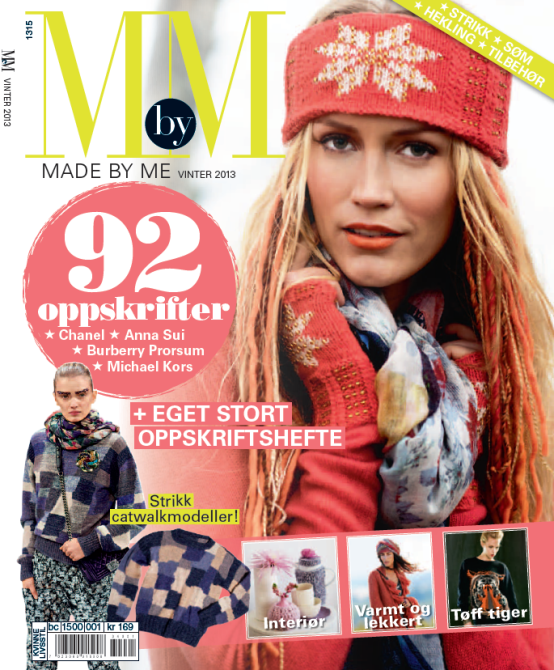 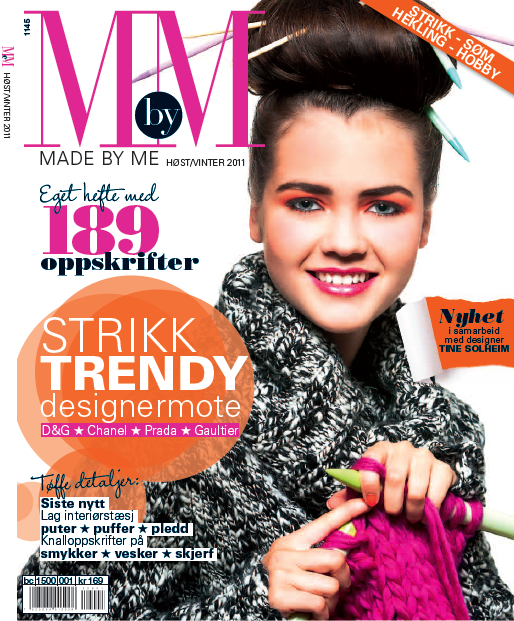 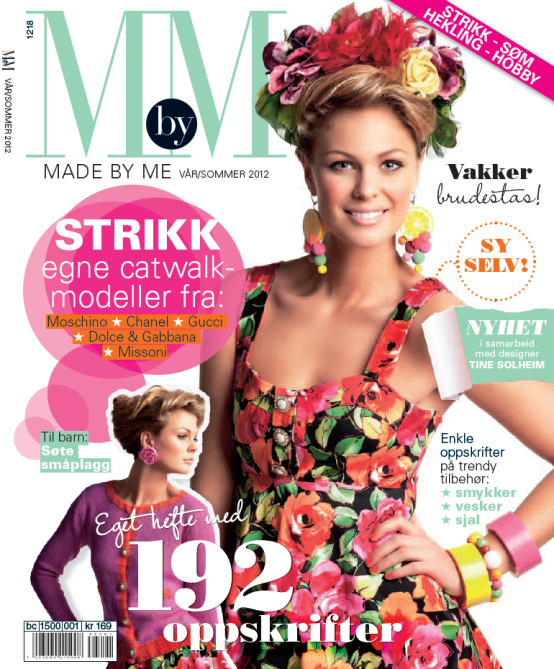 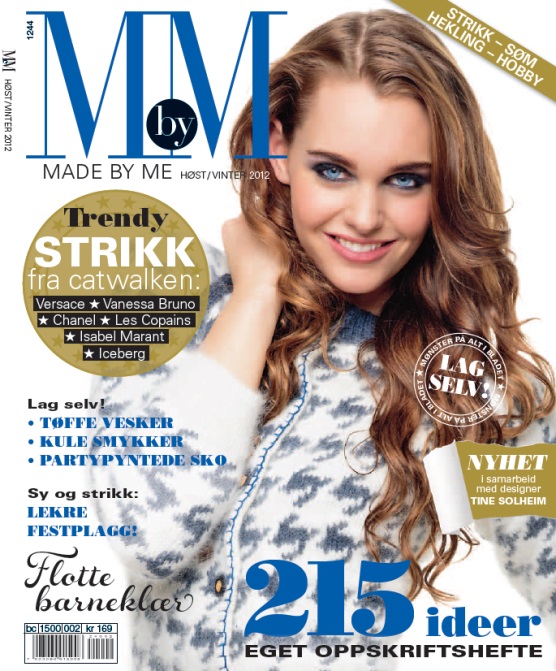 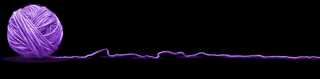 [Speaker Notes: MBYM - magasinet for deg som er interessert i motestrikk, heklede kreasjoner og søm. Her finner du massevis av oppskrifter og ideer inspirert av de internasjonale designernes trendvisninger. Rett fra catwalken til deg!]
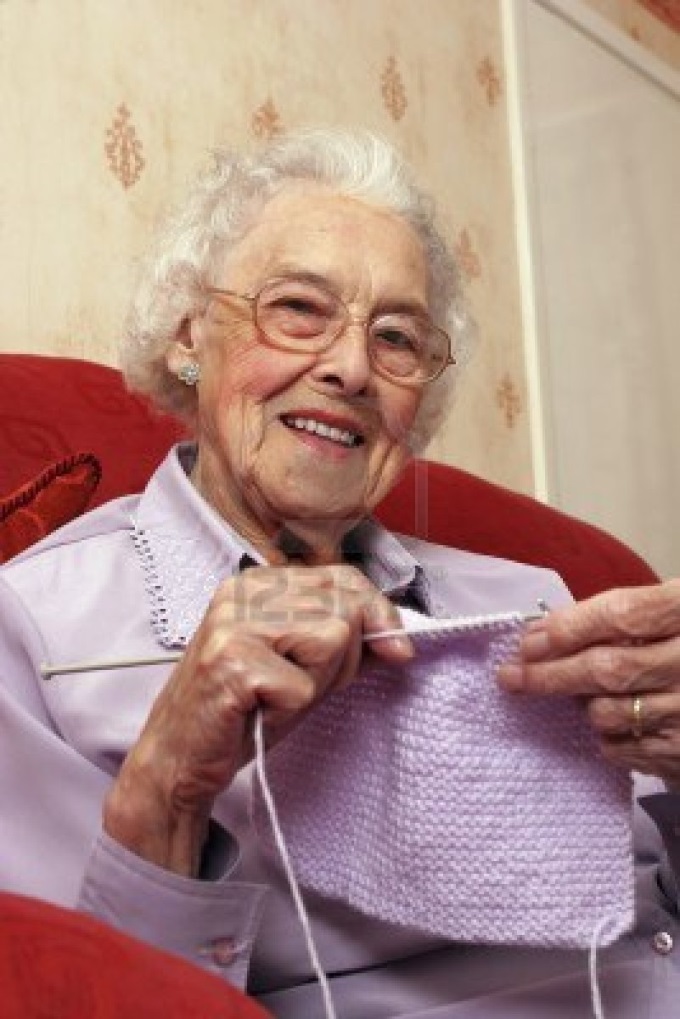 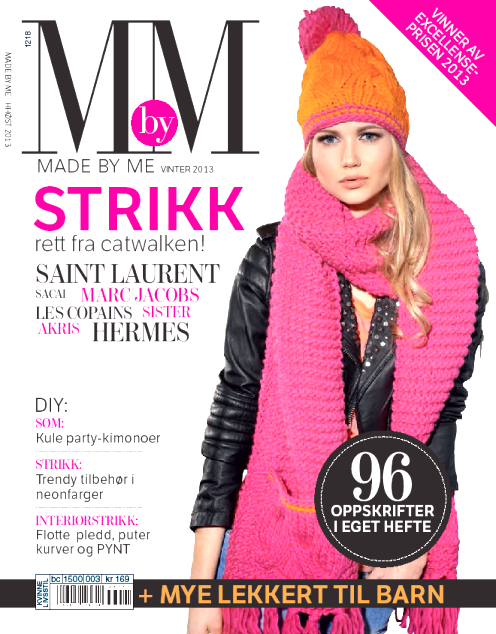 ?
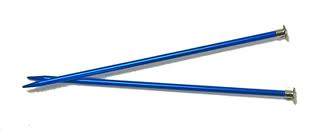 Ivar Moe 2.5.2013
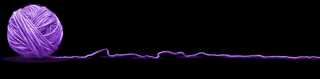 [Speaker Notes: Hvordan kom vi herfra til hi?]
Kinderegg-innovasjon: 

     Innovasjon innenfor kjerneområder:                                                   
    hobby, håndarbeid, mote

     Innovasjon innenfor kjernesegment:  
     kvinner i breddemarkedet

     Innovasjon innenfor trender: 
     DIY-bølgen. Rebranding av håndarbeid.                                                   
     Ikke av nød, men av lyst. Ekthet. 
     Ruralt. Protest. Statement.
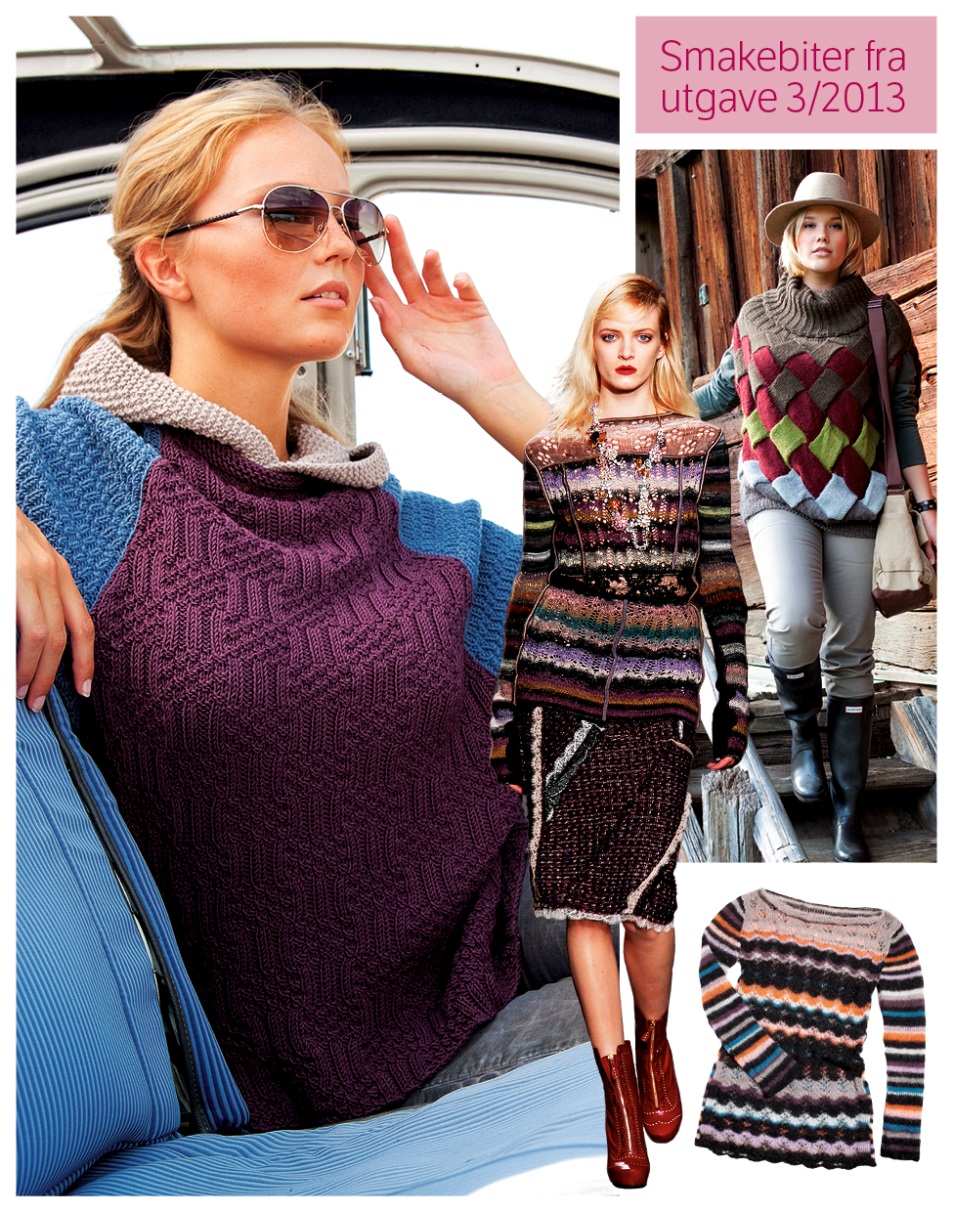 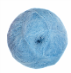 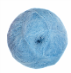 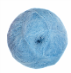 Ivar Moe 2.5.2013
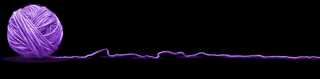 [Speaker Notes: Vi kan kvinner som målgruppe
Vi har høy kred innen hobby og håndarbeid: Vi  tar kvinners hobby på alvor – strikk er lidenskap. Kvinner er lidenskapelige. De går i flokk, og de deler. Kvinner elsker å dele oppskrifter og tips. Derfor blir de fort en kraftverk. 
Vi har høy kred på fashion. VI HAR SNUDD LITT PÅ VISA: First we take Berlin – then we take manhatten
TRENDER: Det handler om å følge med i timen: Lete etter bølgene – som en surfer - Statement. Mote. Motbølge: Bærekraftig. Det ekte, taktile. Appellerer til sansene.]
First we take Berlin
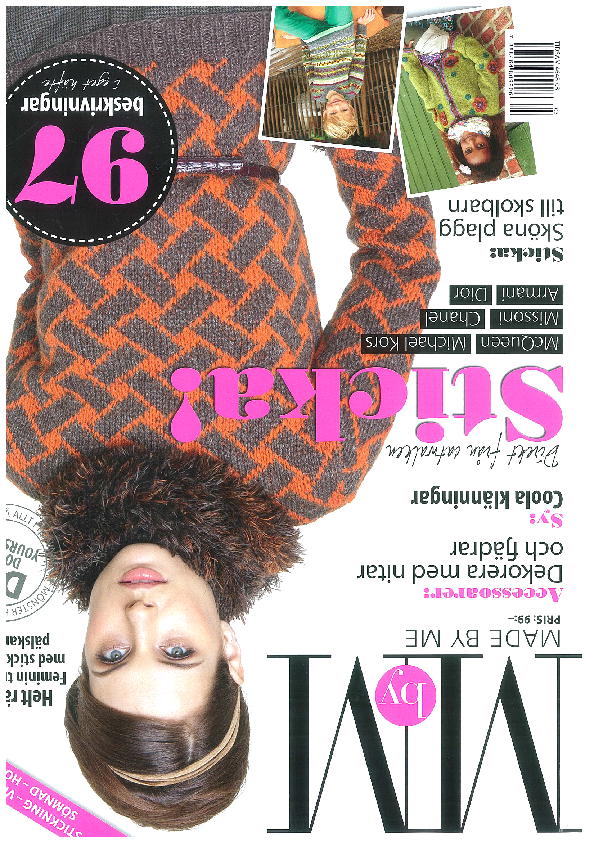 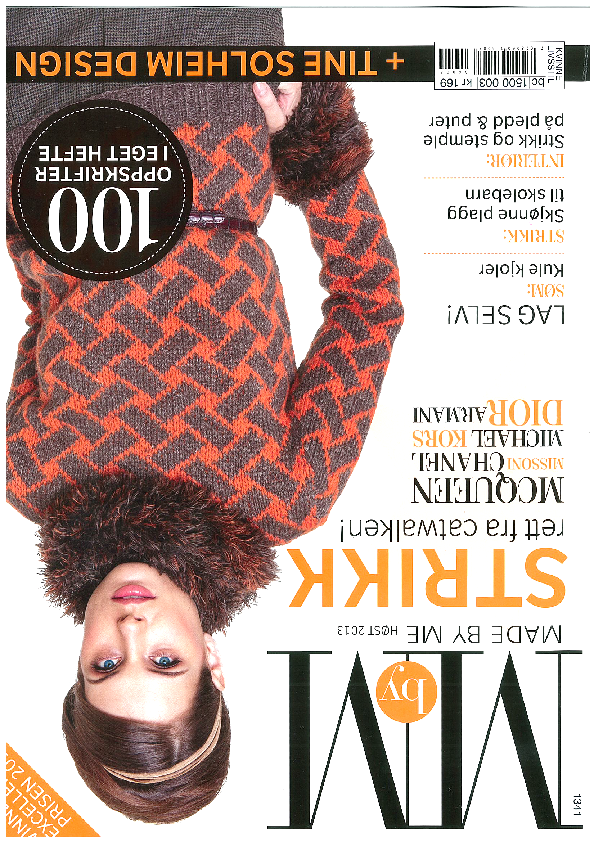 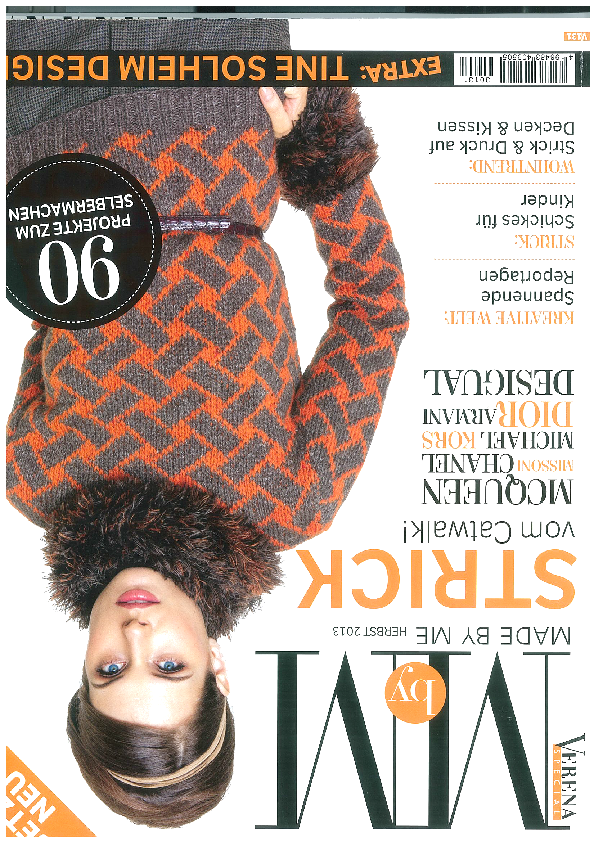 Fra Norge til..
Sverige , til…
Tyskland, Østerrike, Sveits, Luxenburg
Ivar Moe 2.5.2013
[Speaker Notes: Norge er en sterk merkevare i utlandet
Utlandet er (mer enn Norge) opptatt av designere innenfor hobby/håndarbeid. Strikking er som fotball: Internasjonalt. Lidenskapelig. «språkløst»

Første utgivelse i Norge i xxx 2011.
Lansert i Sverige i fjord
Og i Tyskland – og andre tysktalende land i år
OG – som digitalt magasin i USA]
Then we take Manhatten…
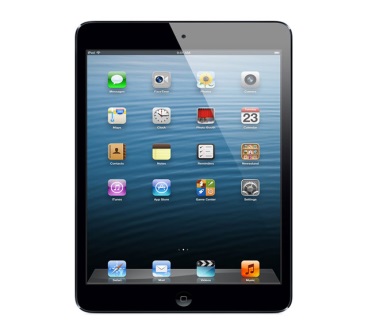 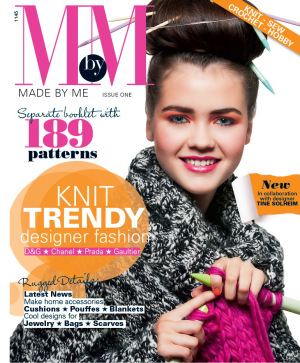 “ People were saying Made by Me is                               like  Vogue Knitting on steroids.”
MadeByMe at Maker Faire in New York
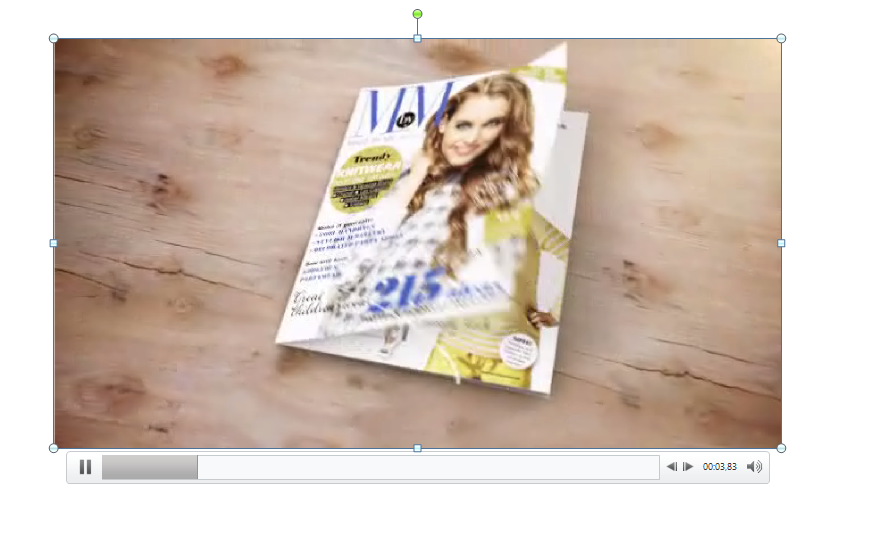 Ivar Moe 2.5.2013
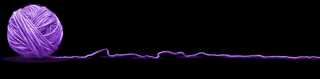 [Speaker Notes: Maker Faire, New York City (Sept. 21-22U sa-kontakt: Sherry Mulne  (eks the needle association). VZ Verlag Tyskland. Future Publishing

Det lille norske MadeByMe har blitt nektet å delta på Vogue Knitting Live I NY I januar fordi det betraktes som en konkurrent. Det er vi litt stolte av
Hva blir det nest: Norge har en tendens til å gjøre det bra i Japan, så hvem vet..]